ビュースポットおおさかウォーキングマップ
（吹田市・摂津市）
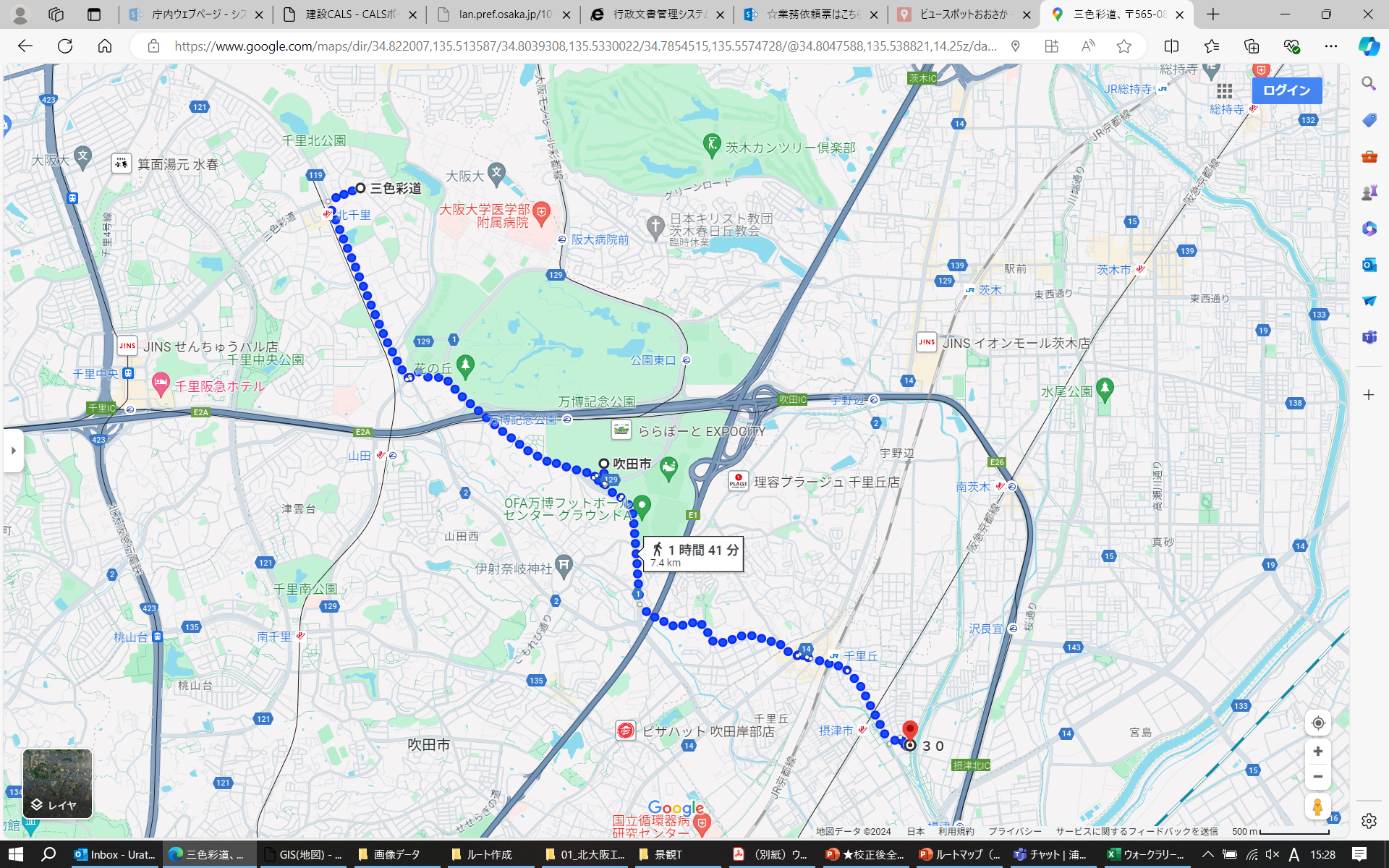 アスマイル
チェックイン地点
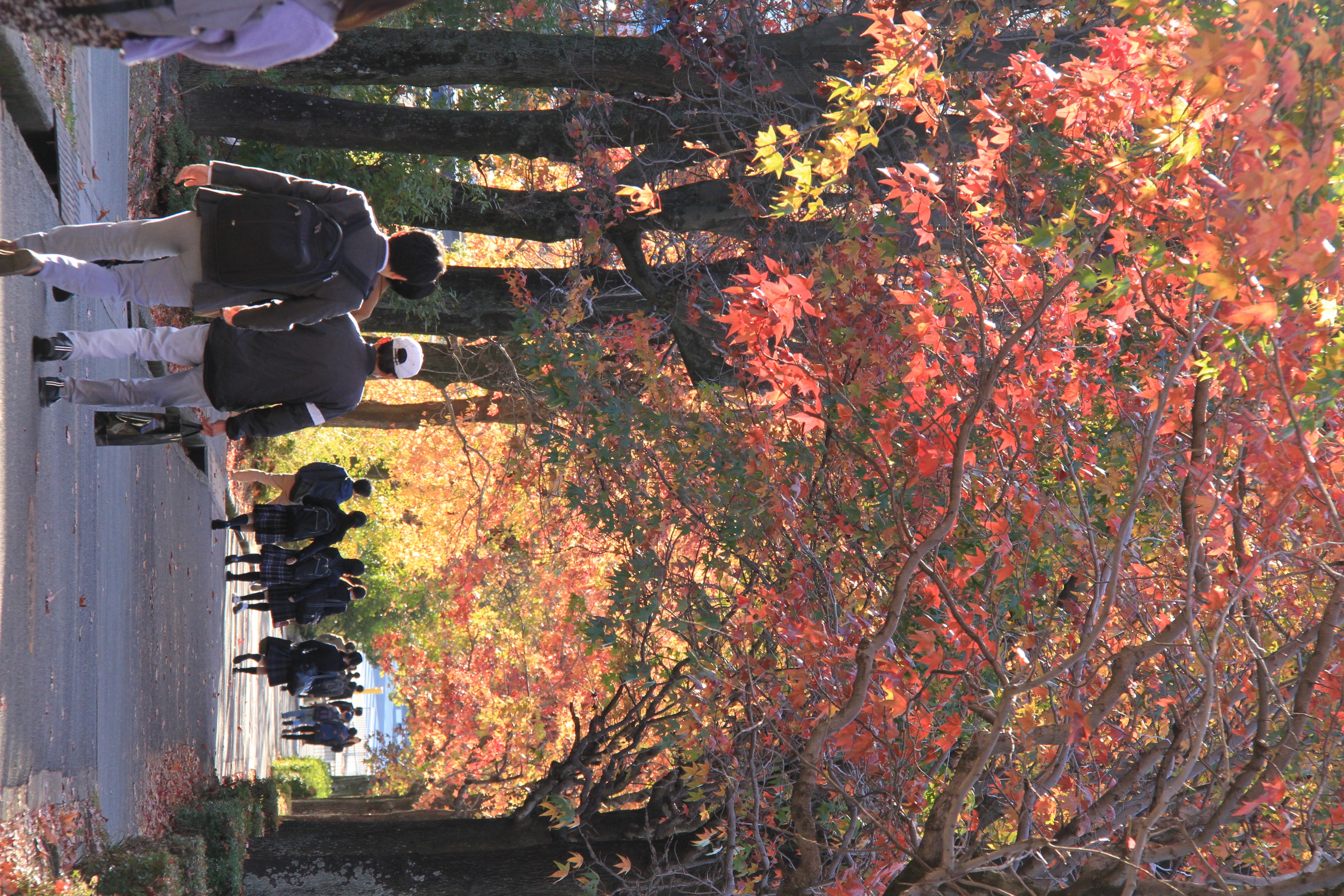 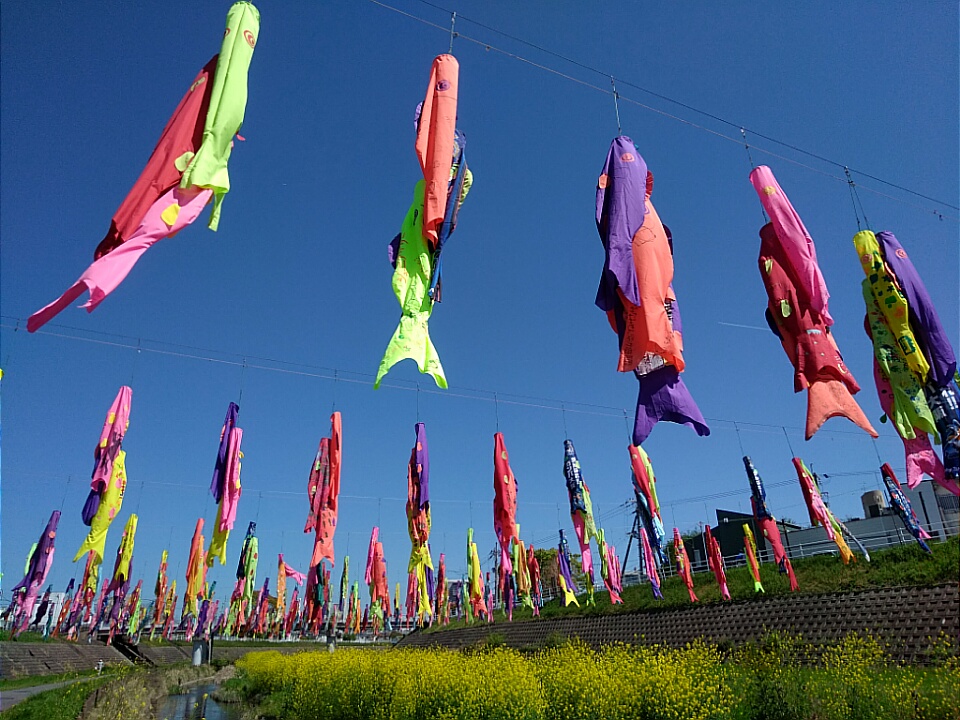 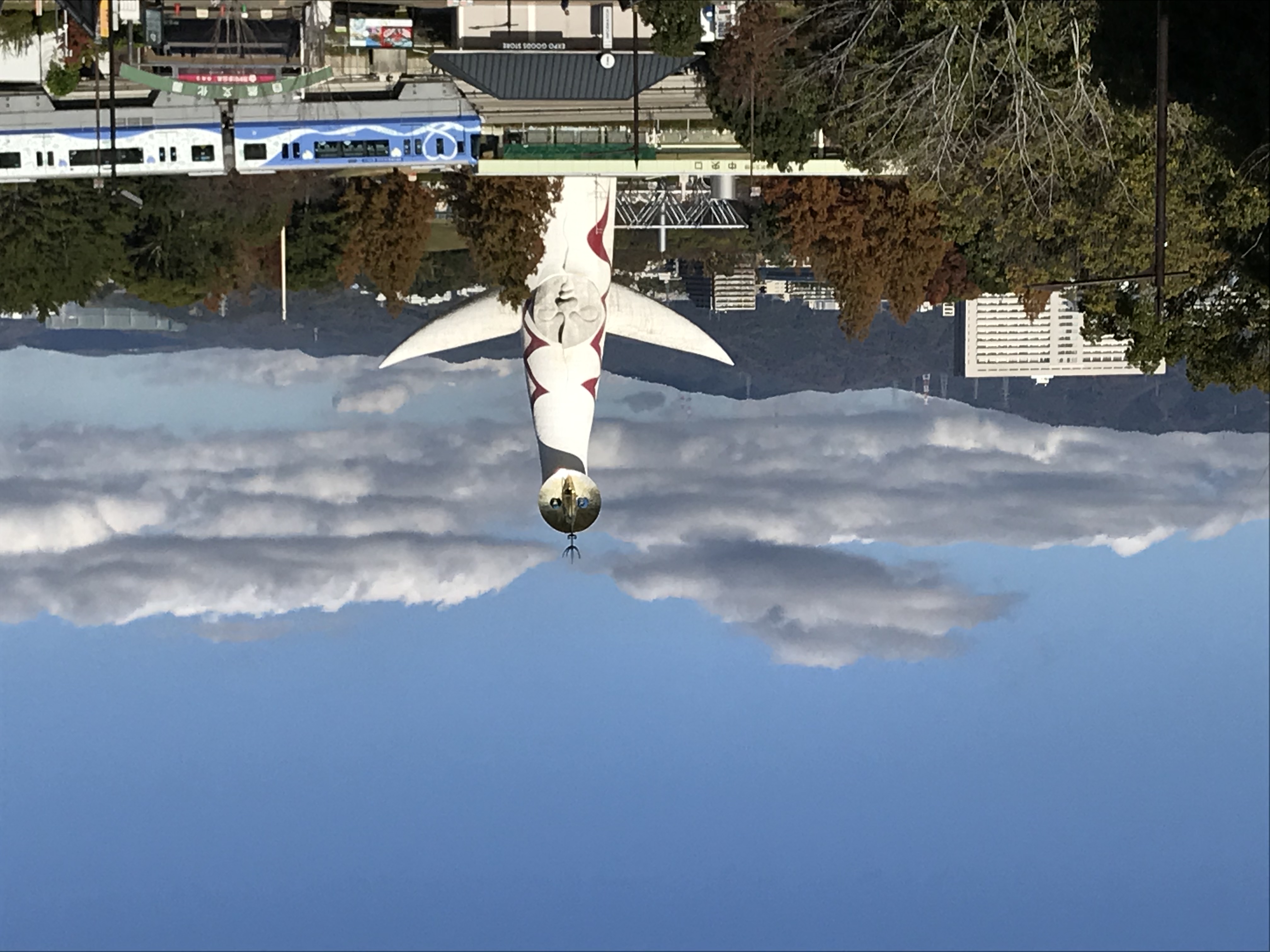 チェックイン地点 １
チェックイン地点 ２
チェックイン地点 ３
三色彩道
万博記念
公園
大正川
河川敷